Dynamic programming
Dynamic programming
To begin, the word programming is used by mathematicians to describe a set of rules which must be followed to solve a problem
Thus, linear programming describes sets of rules which must be solved a linear problem
In our context, the adjective dynamic describes how the set of rules works
Outline
We will begin by looking at two problems:
Fibonacci numbers
Newton polynomial coefficients
Determining connectedness in a DAG

	We will examine the naïve top-down approach
We will implement the naïve top-down approach
We will discuss the run-times of these algorithms
We will consider the application of memoization
We will discuss the benefits of a bottom-up approach
Fibonacci numbers
Consider this function:

double F( int n ) {
    return ( n <= 1 ) ? 1.0 : F(n - 1) + F(n - 2);
}

	The run-time of this algorithm is
Fibonacci numbers
Consider this function calculating Fibonacci numbers:

double F( int n ) {
    return ( n <= 1 ) ? 1.0 : F(n - 1) + F(n - 2);
}
The runtime is similar to the actual definition of Fibonacci numbers:



	Therefore, T(n) = W(F(n)) = W(fn)

In actual fact, T(n) = Q(fn), only
Fibonacci numbers
To demonstrate, consider:

#include <iostream>
#include <ctime>
using namespace std;

int main() {
    cout.precision( 16 );    // print 16 decimal digits of precision for doubles
                                 // 53/lg(10) = 15.95458977...

    for ( int i = 33; i < 100; ++i ) {
        cout << "F(" << i << ") = "
             << F(i) << '\t' << time(0) << endl;
    }

    return 0;
}
double F( int n ) {
    return ( n <= 1 ) ? 1.0 : F(n - 1) + F(n - 2);
}
Fibonacci numbers
The output:
F(33) = 5702887	1206474355
F(34) = 9227465	1206474355	F(33), F(34), and F(35) in 1 s
F(35) = 14930352	1206474355
F(36) = 24157817	1206474356
F(37) = 39088169	1206474358
F(38) = 63245986	1206474360
F(39) = 102334155	1206474363
F(40) = 165580141	1206474368
F(41) = 267914296	1206474376
F(42) = 433494437	1206474389
F(43) = 701408733	1206474411
F(44) = 1134903170	1206474469	~1 min to calculate F(44)
Fibonacci numbers
Problem:
To calculate F(44), it is necessary to calculate F(43) and F(42)
However, to calculate F(43), it is also necessary to calculate F(42)
It gets worse, for example
F(40) is called 5 times
F(30) is called 620 times
F(20) is called 75 025 times
F(10) is called 9 227 465 times
F(0) is called 433 494 437 times

	Surely we don’t have to recalculate F(10) almost ten million times…
Fibonacci numbers
Here is a possible solution:
To avoid calculating values multiple times, store intermediate calculations in a table
When storing intermediate results, this process is called memoization
The root is memo
We save (memoize) computed answers for possible later reuse, rather than re-computing the answer multiple times
Fibonacci numbers
Once we have calculated a value, can we not store that value and return it if a function is called a second time?
One solution:	use an array
Another:		use an associative hash table
Fibonacci numbers
static const int ARRAY_SIZE = 1000;
double * array = new double[ARRAY_SIZE];

array[0] = 1.0;
array[1] = 1.0;

// use 0.0 to indicate we have not yet calculated a value
for ( int i = 2; i < ARRAY_SIZE; ++i ) {
    array[i] = 0.0;
}

double F( int n ) {
    if ( array[n] == 0.0 ) {
        array[n] = F( n – 1 ) + F( n – 2 );
    }

    return array[n];
}
Problems:  What if you go beyond the end of the array?
		    What if our problem is not indexed by integers?
Fibonacci numbers
Recall the characteristics of an associative container:

template <typename S, typename T>
class Hash_table {
    public:
        // is something stored with the given key?
        bool member( S key ) const;

        // returns value associated with the inserted key
        T retrieve( S key ) const;

        void insert( S key, T value );
        // ...
};
Fibonacci numbers
This program uses the Standard Template Library:

#include <map>

/* calculate the nth Fibonacci number */
double F( int n ) {
        static std::map<int, double> memo;
                // shared by all calls to F
                // the key is int, the value is double

        if ( n <= 1 ) {
                return 1.0;
        } else {
                if ( memo[n] == 0.0 ) {
                        memo[n] = F(n - 1) + F(n - 2);
                }

                return memo[n];
        }
}
Fibonacci numbers
This prints the output up to F(1476):






	The last two lines are
		F(1475) = 1.306989223763399e+308
		F(1476) = inf
	
	Exact value: F(1475) = 13069892237633993180363115538027198309839244390741264072 6006659460192793070479231740288681087777017721095463154979012276234322246936939647185366706368489362660844147449941348462800922755818969634743348982916424954062744135969865615407276492410653721774590669544801490837649161732095972658064630033793347171632
int main() {
        std::cout.precision( 16 );

        for ( int i = 0; i < 1476; ++i ) {
                std::cout << "F(" << i << ") = " << F(i) << std::endl;
        }

        return 0;
}
Top-down and bottom-up algorithms
This also allows for another approach:
Our implementation is top-down
From the very top, we break the problem into sub-problems
All divide-and-conquer algorithms we have seen are top-down

	An alternative approach is bottom-up approach
Solve smaller problems and use these to build a solution for the problem
Merge sort could be implemented bottom-up:
Divide the array into groups of size m and sort each group with insertion sort
Merge adjacent pairs into groups of size 2m where possible
Repeat this successively until the entire list is sorted
Top-down and bottom-up algorithms
Here is a bottom-up approach to calculating Fibonacci numbers:

double F( int n ) {
    if ( n <= 1 ) {
        return 1.0;
    }

    double a = 1.0, b = 1.0;

    for ( int i = 2; i <= n; ++i ) {
        a += b;
        b = a - b;
    }

    return a;
}
Newton polynomials
The coefficient of a Newton polynomial which allows a polynomial of degree n – 1 passing through n points may be calculated by:



	where k = 1, …, n and the coefficients are defined recursively:
Newton polynomials
A recursive implementation for calculating Newton polynomialscoefficients would have a run time of Q(2n)

	double Newton_polynomials( int i, int j, double *xs, double *ys ) {
	    if ( i == j ) {
	        return ys[i];
	    } else if ( i + 1 == j ) {
	        return ( ys[j] – ys[i] )/( xs[j] – xs[i] );
	    } else {
	        return (
	            Newton_polynomials( i + 1, j, xs, ys )
	             - Newton_polynomials( i, j - 1, xs, ys )
	        ) / (xs[j] - x[i]);
	    }
	}
Newton polynomials
Note, however, that there are only                coefficients 

This shouldn’t require such recursion
Newton polynomials
Here is an array-based implementation:
#include <cmath>

static const int ARRAY_SIZE = 1000;
double * array = new double[ARRAY_SIZE][ARRAY_SIZE];

for ( int i = 0; i < ARRAY_SIZE; ++i ) {
     for ( int j = 0; j < ARRAY_SIZE; ++j ) {
         array[i][j] = nan( "" );
    }
}
double Newton_polynomials( int i, int j, double *xs, double *ys ) {
    if ( i == j ) {
	     return ys[i];
	 } else if ( i + 1 == j ) {
	     return ( ys[j] – ys[i] )/( xs[j] – xs[i] );
	 } else {
        if ( isnan( array[i][j] ) {
            array[i][j] = (
                Newton_polynomials( i + 1, j, xs, ys )
                 - Newton_polynomials( i, j - 1, xs, ys )
            ) / (xs[j] - x[i]);
        }

        return array[i][j];
    }
}
Newton polynomials
Here is a hash-table based implementation:
#include <map>
#include <cmath>
#include <utility>

double Newton_polynomials( int i, int j, double *xs, double *ys, bool clear = true  ) {
    static std::map< std::pair< int, int >, double > memo;

    if ( clear ) {
        memo.clear();
    }

    if ( i == j ) {
        return ys[i];
    } else if ( i + 1 == j ) {
        return ( ys[j] - ys[i] )/( xs[j] - xs[i] );
    } else {
         if ( memo.find( std::pair<int, int>( i, j ) ) == memo.end() ) {
             memo[std::pair<int, int>( i, j )] = (
                 Newton_polynomials( i + 1, j, xs, ys, false )
                  - Newton_polynomials( i, j - 1, xs, ys, false )
             ) / (xs[j] - xs[i]);
        }

        return memo[std::pair<int, int>( i, j )];
    }
}
Newton polynomials
Here is a bottom-up approach:
		
void Newton_polynomials( int n, double *xs, double *ys, double *coeffs ) {
    for ( int i = 0; i < n; ++i ) {
        coeffs[i] = ys[i];
    }

    for ( int i = 1; i < n; ++i ) {
        for ( int j = n - 1; j >= i; --j ) {
            coeffs[j] = ( coeffs[j] – coeffs[j – 1] ) / ( xs[j] – xs[j – i] );
        }
    }
}

	Note that  the memory required is now Q(n) and not Q(n2)
Connected
Determining if two vertices are connected in a DAG, we could implement the following:
		
bool Weighted_graph::connected( int i, int j ) {
    if ( adjacent( i, j ) ) {
        return true;
    }

    for ( int v : neighbors( i ) ) {
        if ( connected( v, j ) ) {
            return true;
        }
    }

    return false;
}

What are the issues with this implementation?
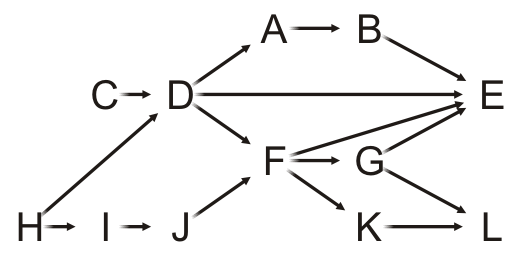 Dynamic programming
In solving optimization problems, the top-down approach may require repeatedly obtaining optimal solutions for the same sub-problem
Mathematician Richard Bellman initially formulated the concept of dynamic programming in 1953 to solve such problems
This isn’t new, but Bellman formalized defined this process
Dynamic programming
Dynamic programming is distinct from divide-and-conquer, as the divide-and-conquer approach works well if the sub-problems are essentially unique
Storing intermediate results would only waste memory

	If sub-problems re-occur, the problem is said to have overlapping sub-problems
Matrix chain multiplication
Suppose A is k × m and B is m × n
Then AB is k × n and calculating AB is Q(kmn) 
The number of multiplications is given exactly kmn

	Suppose we are multiplying three matrices ABC
Matrix multiplication is associative so we may choose (AB)C or A(BC)
The order of the multiplications may significantly affect the run time

	For example, if A and B are n × n matrices and v is an n-dimensional column vector:
Calculating (AB)v is Q(n3)
Calculating A(Bv) is Q(n2)
Matrix chain multiplication
Suppose we want to multiply four matrices ABCD
There are may ways of parenthesizing this product:
	((AB)C)D
	(AB)(CD)
	(A(BC))D
	A((BC)D)
	A(B(CD))

Which has the least number of operations?
Matrix chain multiplication
For example, consider these four:
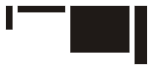 Matrix chain multiplication
Considering each order:
((AB)C)D
The required number of multiplications is: 
	   AB 		20 ×   5 × 40 =   4000
	  (AB)C 		20 × 40 × 50 = 40000
	 ((AB)C)D 		20 × 50 × 10 = 10000

	This totals to 54000 multiplications
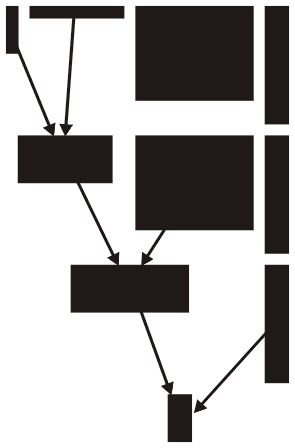 Matrix chain multiplication
Considering the next order:
(AB)(CD)
The required number of multiplications is: 
	  AB 		20 ×   5 × 40 =   4000
	         CD 		40 × 50 × 10 = 20000
	(AB)(CD) 		20 × 40 × 10 =   8000

	This totals to 32000 multiplications
Matrix chain multiplication
Considering the next order:
(A(BC))D
The required number of multiplications is: 
	      BC 		  5 × 40 × 50 = 10000
	  A(BC)	 	20 ×   5 × 50 =   5000
	 (A(BC))D	 	20 × 50 × 10 = 10000

	This totals to 25000 multiplications
Matrix chain multiplication
And the the next order:
A((BC)D)
The required number of multiplications is: 
	BC 		  5 × 40 × 50 = 10000
	(BC)D	 	  5 × 50 × 10 =   2500
	A((BC)D) 		20 ×   5 × 10   =   1000

	This totals to 13500 multiplications
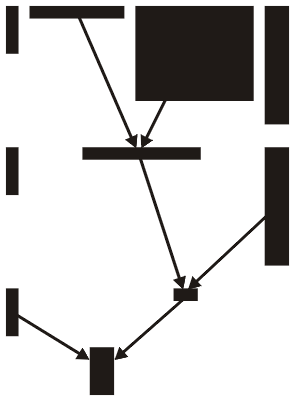 Matrix chain multiplication
Repeating this for the last, we get the following table:









	The optimal run time uses A((BC)D)
Matrix chain multiplication
Thus, the optimal run time may be found by calculating the product in the order 
A((BC)D) 

	Problem:  What if we are multiply n matrices?
Matrix chain multiplication
Can we generate a greedy algorithm to achieve this?
Greedy by the smallest number of operations?
Unfortunately, 2 × 1 × 2 + 2 × 2 × 3 = 16 > 12 = 1 × 2 × 3 + 2 × 1 × 3
	even though                     2 × 1 × 2 =   4 < 6   = 1 × 2 × 3



Greedy by generating the smallest matrices (sum of dimensions)?
Unfortunately, 2 × 1 × 2 + 2 × 2 × 4 = 20 > 16 = 1 × 2 × 4 + 2 × 1 × 4
	even though                          2 + 2 =   4 < 5   = 1 + 4
Matrix chain multiplication
If we are multiplying A1A2A3A4⋅⋅⋅An, starting top-down, there are n – 1 different ways of parenthesizing this sequence:
(A1)(A2A3A4 ⋅⋅⋅An)
(A1A2)(A3A4 ⋅⋅⋅An)
(A1A2A3)(A4 ⋅⋅⋅An)
⋅⋅⋅
(A1⋅⋅⋅An – 2)(An – 1An) 
(A1⋅⋅⋅An – 2An – 1)(An)

	For each one we must ask:
What is the work required to perform this multiplication
What is the minimal amount of work required to perform both of the other products?
Matrix chain multiplication
For example, in finding the best product of
(A1⋅⋅⋅Ai)(Ai + 1 ⋅⋅⋅An)
	the work required is:
The product columns(A1) rows(Ai) rows(An)
Note that rows(Ai) and columns(Ai + 1) must be equal
The minimal work required to multiply A1⋅⋅⋅Ai
The minimal work required to multiply Ai + 1⋅⋅⋅An
Matrix chain multiplication
int matrix_chain( Matrix *ms, int i, int j ) {
        // There is only one matrix
        if ( i + 1 == j ) {
                return 0;
        } else if ( i + 2 == j ) {
                assert( ms[i].columns() == ms[i + 1].rows() );
                return ms[i].rows() * ms[i].columns() * ms[i + 1].columns();
        } 

        // We are multiplying at least three matrices
        // Start with calculating the work for M[i] * (M[i + 1] * ... * M[j - 1])
        assert( ms[i].columns() == ms[i + 1].rows() );
        int minimum = matrix_chain( ms, i + 1, j ) + ms[i].rows() * ms[i].columns() * ms[j - 1].columns();

        for ( int k = i + 2; k < j; ++k ) {
                // Find the work for (M[i] * ... * M[k - 1]) * (M[k] * ... M[j - 1]) and update if it is less
                assert( ms[k - 1].columns() == ms[k].rows() );
                int current = matrix_chain( ms, i, k ) + matrix_chain( ms, k, j ) + 
                            + ms[i].rows() * ms[k].rows() * ms[j - 1].columns();

                if ( current < minimum ) {
                        minimum = current;
                }
        }

        return minimum;
    }
Matrix chain multiplication
Because of the recursive nature, we will on numerous occasions be asking for the optimal behaviour of a given subsequence
We will asked the optimal way to multiply A3 ⋅⋅⋅ An – 2 when we ask the optimal way to multiply any of the following:
	    A1 (A2 (( (A3 ⋅⋅⋅ An – 2) An – 1)An))        A1 (A2 ( (A3 ⋅⋅⋅ An – 2) (An – 1 An)))         A1 ((A2 (A3 ⋅⋅⋅ An – 2) ) (An – 1An))     A1 ((A2 ( (A3 ⋅⋅⋅ An – 2) An – 1)) An)         A1 ((A2 (A3 ⋅⋅⋅ An – 2) ) An – 1) An)  (A1 A2) (( (A3 ⋅⋅⋅ An – 2) An – 1) An)     (A1 A2) ( (A3 ⋅⋅⋅ An – 2) (An – 1 An))        (A1 (A2 ( (A3 ⋅⋅⋅ An – 2) )) (An – 1 An)      ((A1 A2) (A3 ⋅⋅⋅ An – 2) )(An – 1 An)       (A1 (A2 (A3 ⋅⋅⋅ An – 2) An – 1))) An      (A1 ((A2 (A3 ⋅⋅⋅ An – 2) )An – 1)) An((A1 A2) ( (A3 ⋅⋅⋅ An – 2) An – 1) An      ((A1 (A2 (A3 ⋅⋅⋅ An – 2) )) An – 1) An  (((A1 A2) (A3 ⋅⋅⋅ An – 2) )An – 1) An
Matrix chain multiplication
The actual number of possible orderings is given by the following recurrence relation:



	Without proof, this recurrence relation is solved by P(n) = C(n – 1) where C(n – 1) is the (n – 1)th Catalan number

						C(1) =   1	          C(6) =     132
						C(2) =   2	          C(7) =     429
						C(3) =   5	          C(8) =   1430
						C(4) = 14	          C(9) =   4862
						C(5) = 42	        C(10) = 16796
Matrix chain multiplication
The number of function calls of the implementation is given by



	Can we speed this up?
Memoization:  once we’ve found the optimal number of solutions for a given sequence, store it
Matrix chain multiplication
#include <map>
	#include <utility>

	int matrix_chain_memo( Matrix *ms, int i, int j, bool clear = true ) {
	    static std::map< std::pair< int, int >, int > memo;

	    if ( clear ) {
	        memo.clear();
	    }

	    if ( i + 1 == j ) {
	        return 0;
	    } else if ( memo[std::pair<int, int>(i, j)] == 0 ) {
	        if ( i + 2 == j ) {
	            memo[std::pair<int, int>(i, j)] = ms[i].rows() * ms[i].columns() * ms[i + 1].columns();
	        } else {
	            int minimum = matrix_chain_memo( ms, i + 1, j, false )
	                        + ms[i].rows() * ms[i].columns() * ms[j - 1].columns();

	            for ( int k = i + 2; k < j; ++k ) {
	                int current = matrix_chain_memo( ms, i, k, false ) + matrix_chain_memo( ms, k, j, false ) 
	                            + ms[i].rows() * ms[k].rows() * ms[j - 1].columns();

	                if ( current < minimum ) {
	                    minimum = current;
	                }
	            }

	            memo[std::pair<int, int>(i, j)] = minimum;
	        }
	    }

	    return memo[std::pair<int, int>(i, j)];
	}
Associate a pair (i, j) with an integer
Matrix chain multiplication
Our memoized version now runs in 



	This is a top-down implementation
Can we implement a bottom-up version?
Matrix chain multiplication
For a bottom-up implementation, we need a matrix that stores our best current solution to Ai to Aj:
Matrix chain multiplication
As we calculate the minimum number of multiplications required for a specific sequence Ai···Aj, we fill the entry aij in the table
Matrix chain multiplication
This table has n2 entries, and therefore our run time must be at least W(n2)

	However, at each step, the actual run time is Q(n3)
Matrix chain multiplication
For example, given the previous example





	

	
	we can calculate the table as follows...
Matrix chain multiplication
We can calculate the off-diagonal easily:
Matrix chain multiplication
Next, we may calculate either:
		 A1(A2A3) 		     20 × 5 × 50 + 10000 = 15000
		 (A1A2)A3		     4000 + 20 × 40 × 50 = 44000
Matrix chain multiplication
We continue:
		 A2(A3A4) 		     5 × 40 × 10 + 20000 = 22000	 (A2A3)A4		     10000 + 5 × 50 × 10 = 12500
Matrix chain multiplication
Finally we calculate:
		 A1((A2A3)A4) 		   20 × 5 × 10 + 12500   = 13500
		 (A1A2)(A3A4)	   4000 + 20 × 40 × 10 + 20000 = 32000
		 (A1(A2A3))A4		   15000 + 20 × 50 × 10 = 25000
Matrix chain multiplication
Thus, counting the number of calculations required (each Q(1)):
					  n – 1
					 (n – 2) 2
					 (n – 3) 3
	which suggests the sum




	 Therefore, the run time is Q(n3)
Matrix chain multiplication
int matrix_chain_iterative( Matrix *ms, int n ) {
    int array[n][n];

    for ( int i = 0; i < n; i++ ) {
       array[i][i] = 0;
    }

    for ( int i = 1; i < n; i++ ) {
        for ( int j = 0; j < n - i; j++ ) {
            array[j][j + i] = array[j][j] + array[j + 1][j + i]
                            + ms[j].rows()*ms[j + 1].rows()*ms[j + i].columns();

            for ( int k = j + 1; k < j + i; k++) {
                int current = array[j][k] + array[k + 1][j + i]
                            + ms[j].rows()*ms[k + 1].rows()*ms[j + i].columns();

                if ( current < array[j][j + i] ) {
                    array[j][j + i] = current;
                }
            }
        }
    }

    return array[0][n - 1];
}
Matrix chain multiplication
How can you estimate run times?
Which is faster—the top-down implementation with memoization or the bottom-up implementation?
You could plot run times…
Question:  what is the growth ofthis plotted data?
Quadratic?
Cubic?
Q(n2 ln(n))
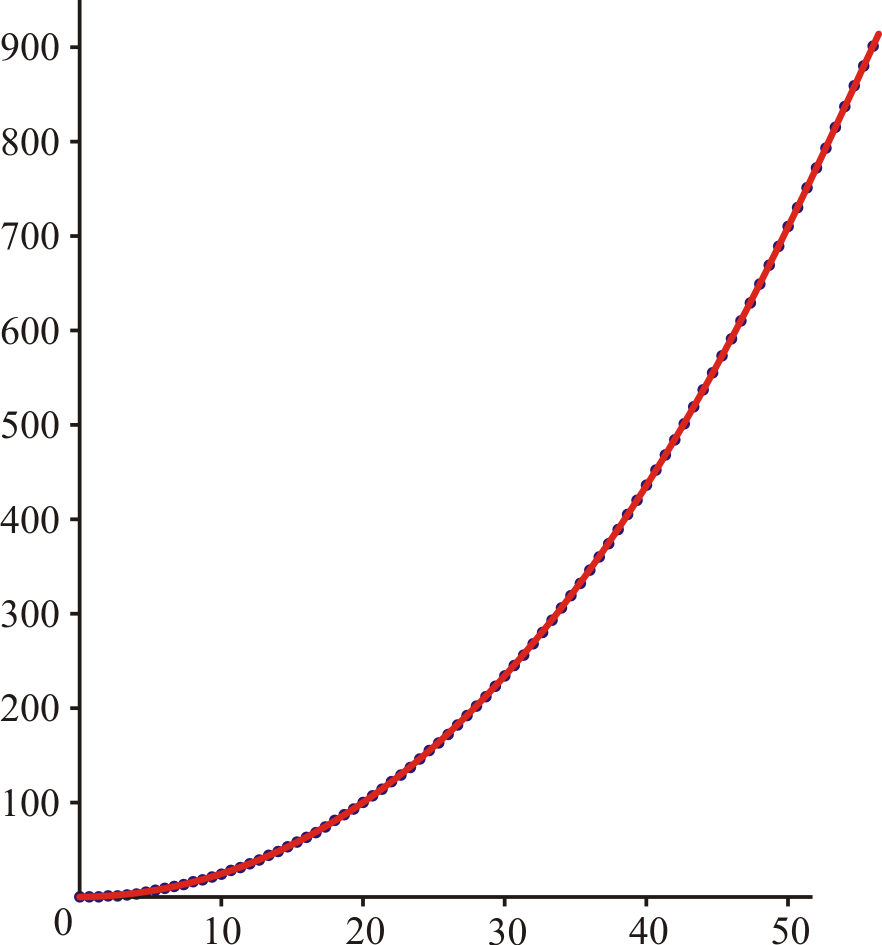 Matrix chain multiplication
If a function grows in polynomial time, it is of the form:
T(n) = anb
	Take the logarithm of both sides:
ln(T(n)) = ln(anb) = ln(a) + b ln(n)
It grows linearly with a slope b
Top-down with memoization
Bottom-up
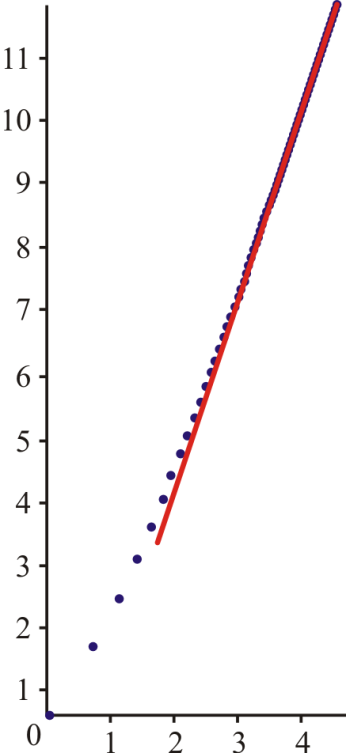 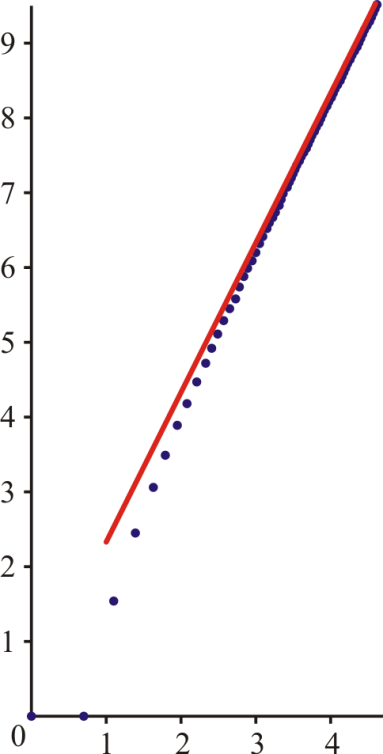 b ≈ 2
b ≈ 3
Optimal polygon triangulation
In graphics and geometry, convex polygons are a basic unit
Applications in graphics and finite-element methods
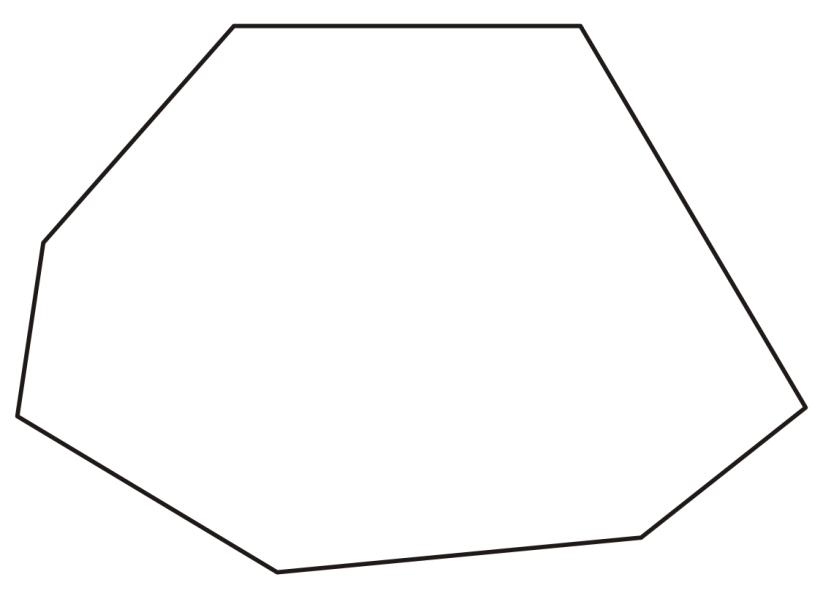 Optimal polygon triangulation
In graphics and geometry, convex polygons are a basic unit
Dividing such a polygon into simpler triangles is a common operation
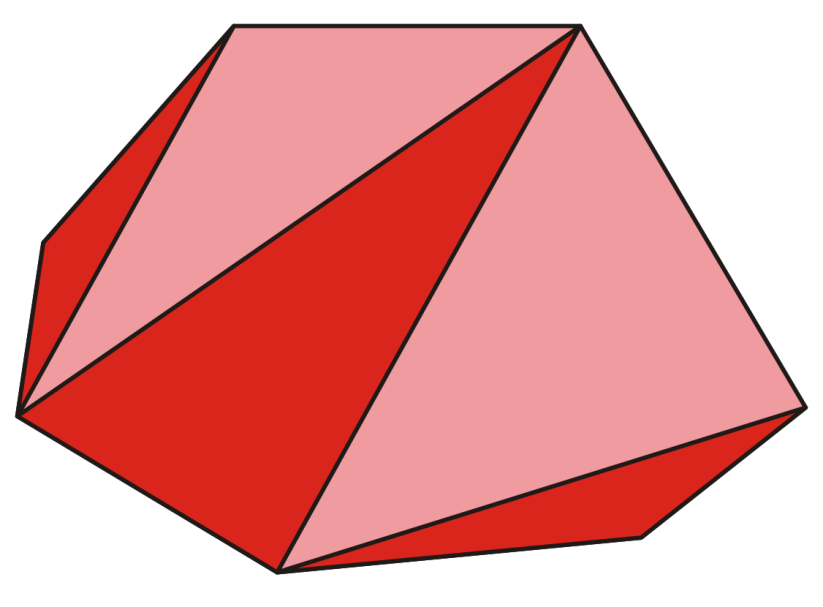 Optimal polygon triangulation
In graphics and geometry, convex polygons are a basic unit
Some triangulations may be better than others
For example, fewer thin triangles
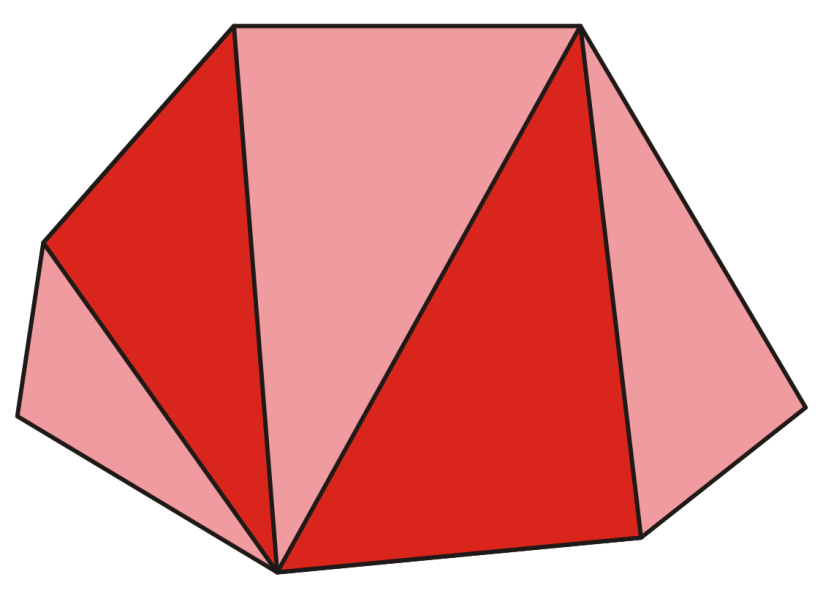 Optimal polygon triangulation
Now, a convex quadrilateral (tetragon) can only be triangulated in two different ways
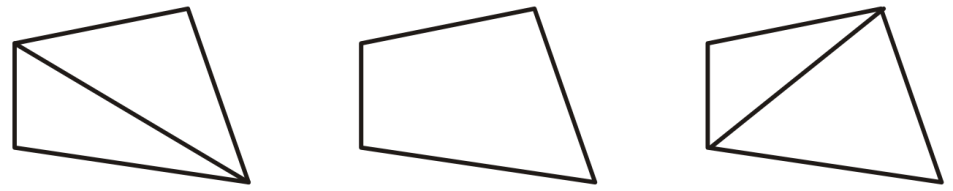 Optimal polygon triangulation
A convex pentagon can be triangulated in five different ways
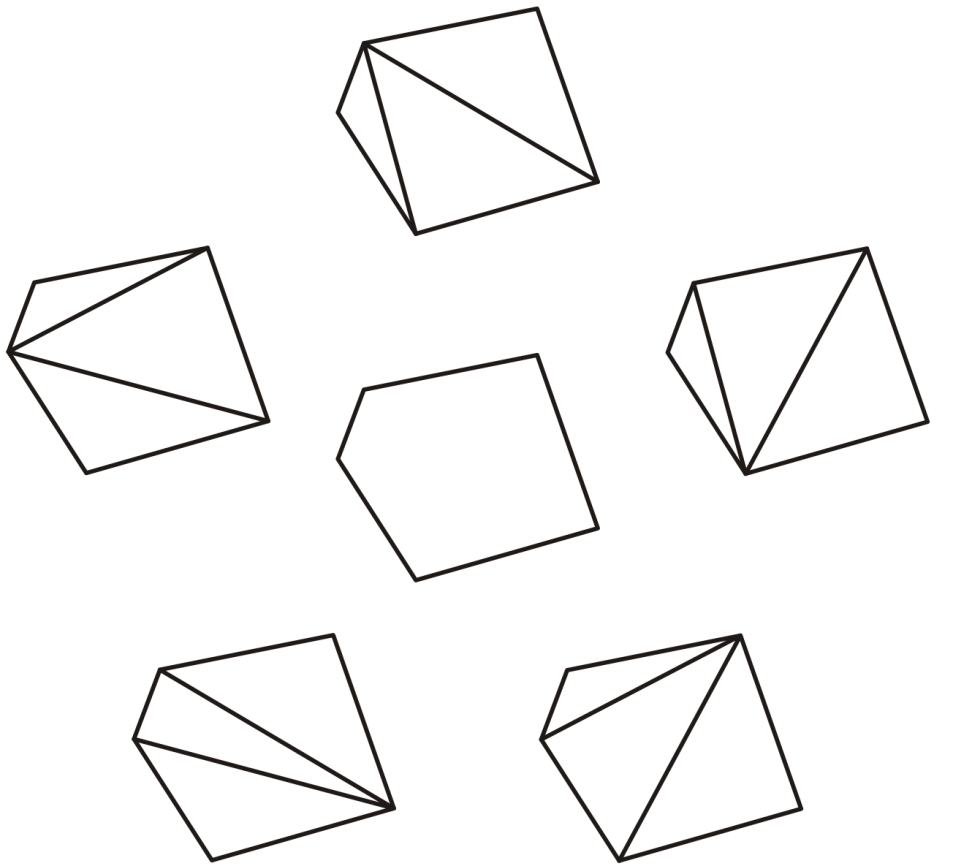 Optimal polygon triangulation
And a convex hexagon can be triangulated in 14 different ways
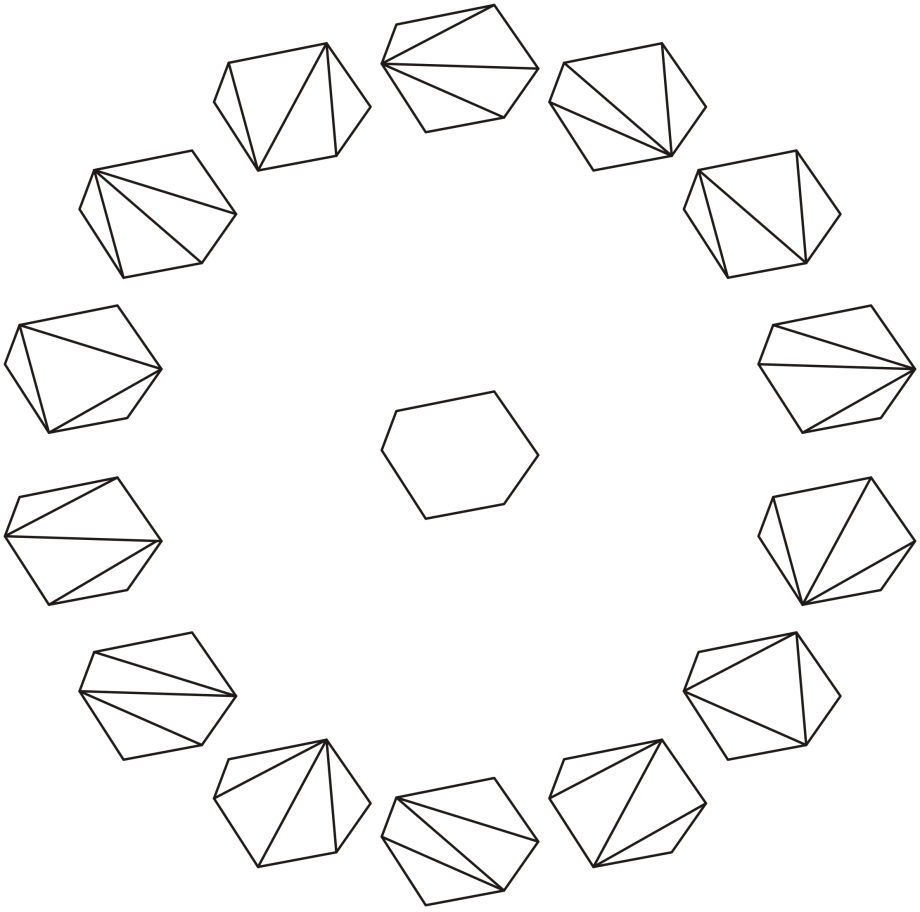 Optimal polygon triangulation
The sequence 2, 5, 13 may already appear familiar
The Catalan numbers...

	If we can put a weight on each generated triangle, can we find an optimal triangulation?
Can we come up with a good algorithm?
Consider the previous problem of finding an optimal order for multiplying matrices
Optimal polygon triangulation
Choose a side and begin numbering the sides in order
Any two adjacent sides can be joined to create a triangle
Any two adjacent matrices could be multiplied
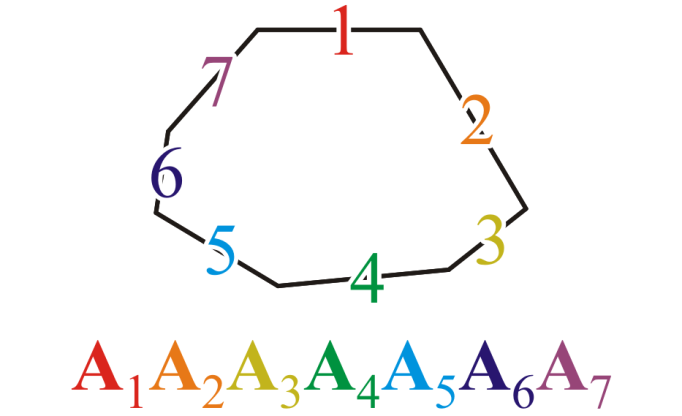 Optimal polygon triangulation
Taking two adjacent sides and creating a triangle is similar to bracketing
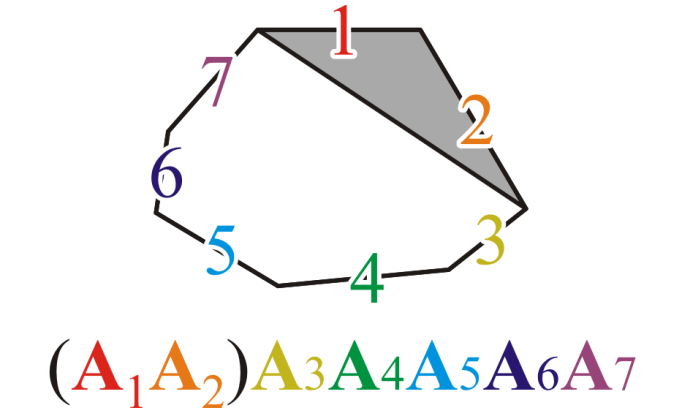 Optimal polygon triangulation
Instead of sides 1 and 2, we could choose 2 and 3
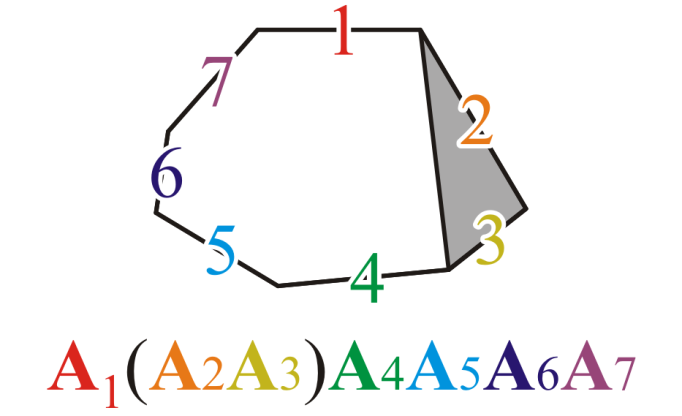 Optimal polygon triangulation
Or 3 and 4
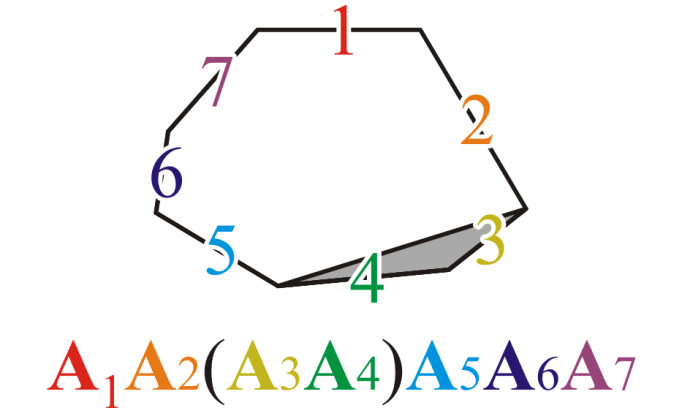 Optimal polygon triangulation
Suppose the triangle 3/4 was optimal
Next, do we add the side 2?
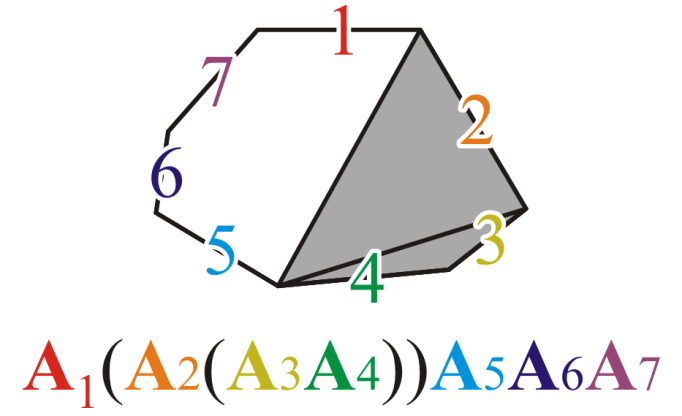 Optimal polygon triangulation
Suppose the triangle 3/4 was optimal
Or do we add the side 5?
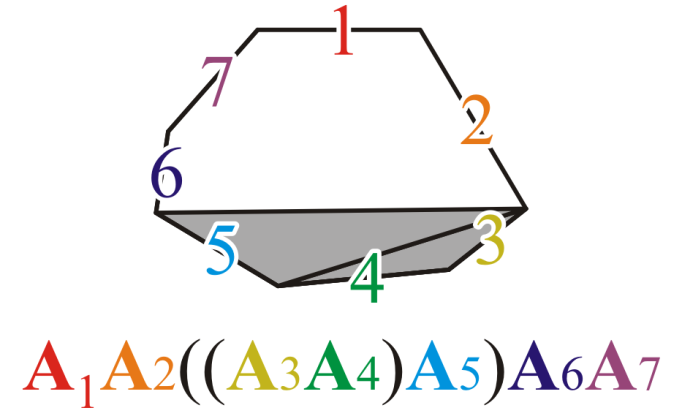 Optimal polygon triangulation
The analogy is not exact because there is no logic to bracketing and multiplying matrices A1 and A7









	Never-the-less, this strongly suggests that there is an efficient algorithm based on dynamic programming that will find an optimal triangulation
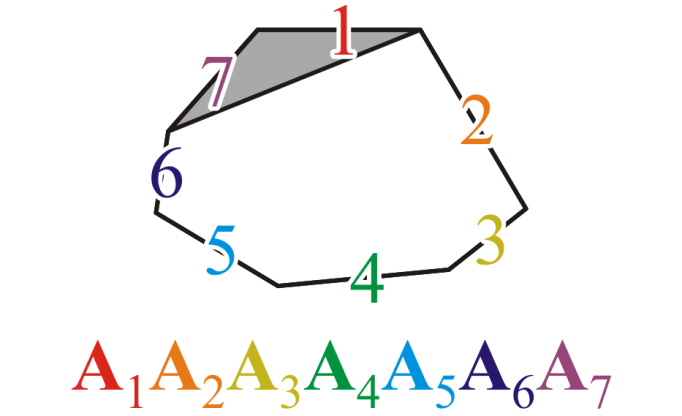 Interval scheduling
A problem we saw in the topic ongreedy algorithms was intervalscheduling
Interval scheduling
The earliest-deadline-first greedyalgorithm will maximize the numberof processes that can be scheduled
Interval scheduling
Suppose, however, that there areweights associated with the processes
Can we find the schedulable processesthat have maximal weight?

	Currently, no greedy algorithm is knownthat can solve this problem
Interval scheduling
Note:  if we wanted to optimize basedon processor usage, the weight wouldbe equal to the computation time
Interval scheduling
First, as before, we sortthe processes by theirdeadlines
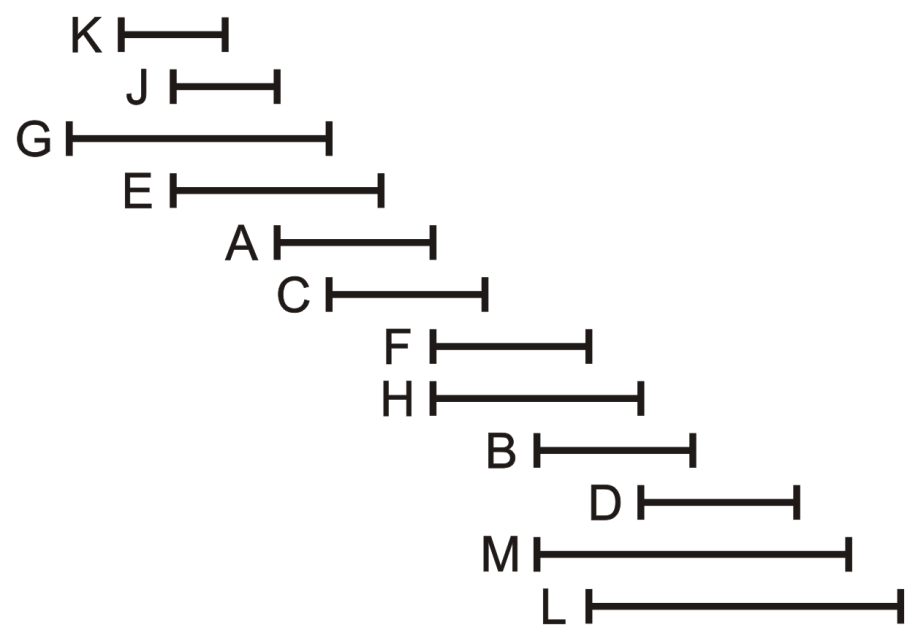 Interval scheduling
Process L could only berun if nothing after the 7thprocess is chosen
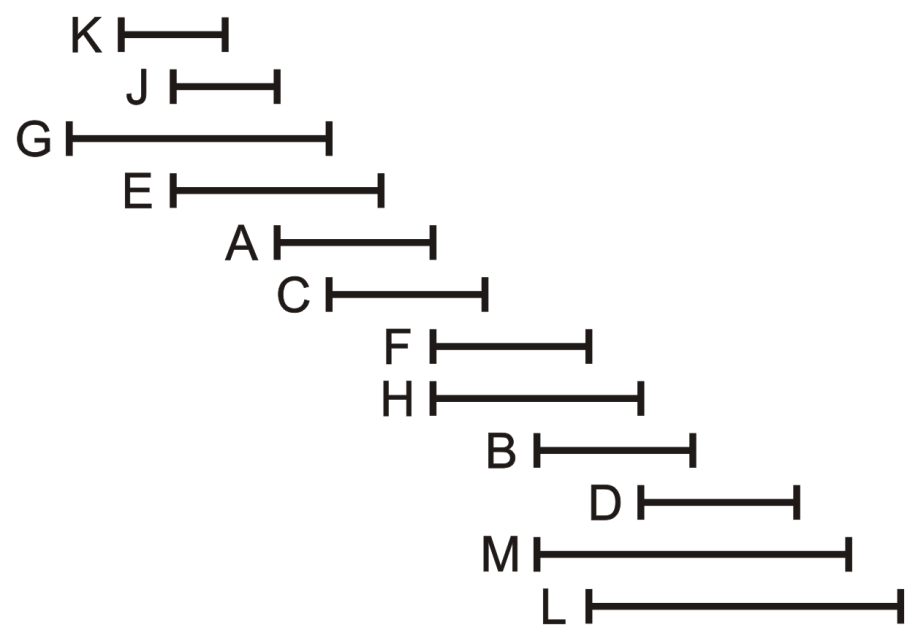 Interval scheduling
Process M could only berun if nothing after the 6thprocess is chosen
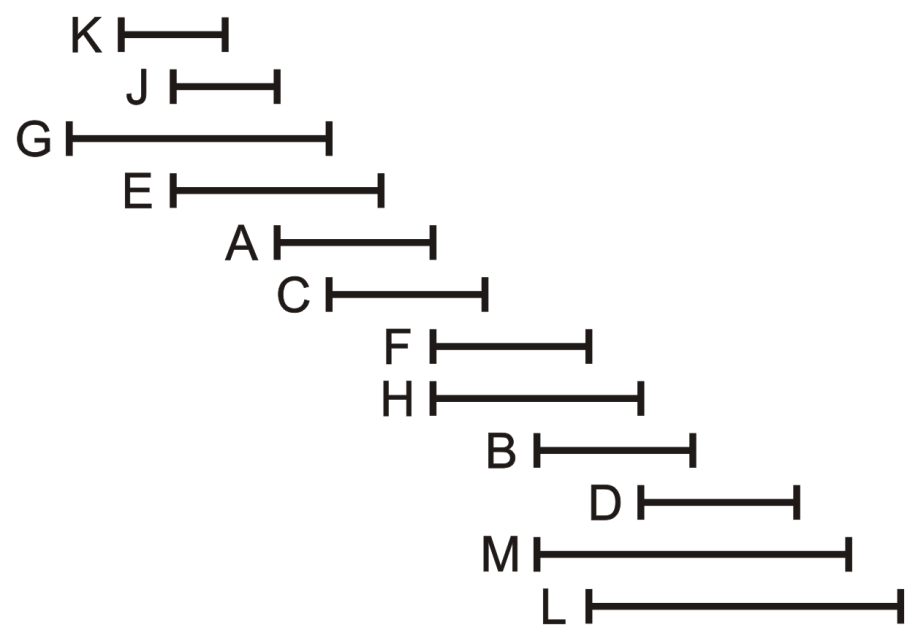 Interval scheduling
If a process must be runfirst, we mark its previousprocess as 0
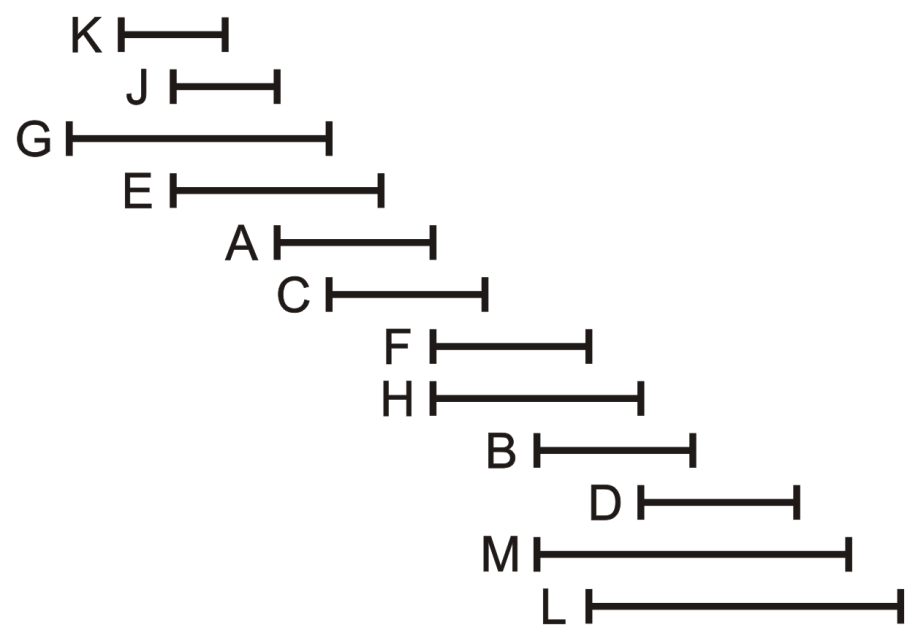 Interval scheduling
If a process must be runfirst, we mark its previousprocess as 0
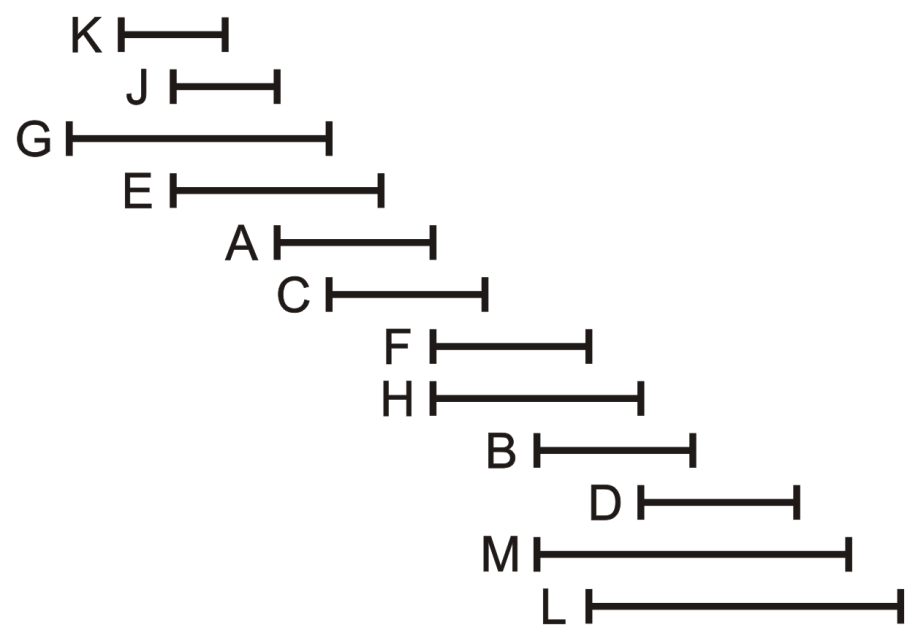 Interval scheduling
Thus, given process n, the optimal weight is either:
	The weight of this process plus the optimal weightof that previous process that could have been run
				or
	The optimal weight of the (n – 1)st process

	This can be quickly converted to code:

int optimal_weight( int n ) const {
    // The zeroeth process has weight 0
    if ( n == 0 ) {
        return 0;
    }

    return std::max(
        weight[n] + optimal_weight( previous[n] ),
        optimal_weight( n - 1 )
    );
}
Interval scheduling
Unfortunately, consider the worst-case run-time analysis:
Suppose it is true that
previous[n] == (n - 1)
	for all n, the run time analysis is:

int optimal_weight( int n ) const {
    if ( n == 0 ) {
        return 0;
    }

    return std::max(
        weight[n] + optimal_weight( previous[n] ),
        optimal_weight( n - 1 )
    );
}
Interval scheduling
In the optimal case where we can run every process, the run time is exponential:
Interval scheduling
However, using memoization:

int optimal_weight_memo( int n, bool clear = true ) const {
    static std::map<int, int> memo;

    if ( clear ) {
        memo.clear();
    }


    if ( n == 0 ) {
        return 0;
    } else if ( memo[n] == 0 ) {
        memo[n] = std::max(
            weight[n] + optimal_weight_memo( previous[n], false ),
            optimal_weight_memo( n – 1, false )
        );
    }

    return memo[n];
}
Interval scheduling
We can also implement an iterative bottom-up approach:

		int optimal_weight_iterative( int n ) const {
    int optimal[n + 1];
    optimal[0] = 0;

    for ( int k = 1; k <= n; ++k ) {
        optimal[k] = max( 
            weight[n] + optimal[previous[n]],
            optimal[n – 1]
        );
    }

    return optimal[n];
}
Interval scheduling
There is only one loop:  the run-time is

		int optimal_weight_iterative( int n ) const {
    int optimal[n + 1];
    optimal[0] = 0;

    for ( int k = 1; k <= n; ++k ) {
        optimal[k] = max( 
            weight[n] + optimal[previous[n]],
            optimal[n – 1]
        );
    }

    return optimal[n];
}
Project management0/1 knapsack problem
Recall our problem of project management or 0/1 knapsack problem
The constraint W is an integer value 
There are n items we could include:
The nth item has an integral weight wk 
Its value is vk 
The optimal value of objects we can place in the knapsack is:





Again, this is a recursive optimization problem
Project management0/1 knapsack problem
Here is a hash-table based implementation:
#include <map>
#include <cmath>
#include <utility>

double knapsack( int *weight, double *value, int k, int W, bool clear = true  ) {
    static std::map< std::pair< int, int >, double > memo;

    if ( clear ) memo.clear();

    if ( k == 0 ) {
        return 0;
    } else {
        if ( memo.find( std::pair<int, int>( k, W ) ) == memo.end() ) {
            if ( weight[k - 1] > W ) {
                memo[std::pair<int, int>( k, W )] = knapsack( weight, value, k - 1, W, false );
            } else {
                memo[std::pair<int, int>( k, W )] = std::max(
                    knapsack( weight, value, k - 1, W, false ),
                    knapsack( weight, value, k - 1, W - weight[k - 1], false ) + value[k - 1]
                );
            }
        }

        return memo[std::pair<int, int>( k, W )];
    }
}
Project management0/1 knapsack problem
The run-time is O(nW)
This is significantly slower than our greedy algorithm with O(n ln(n))
The greedy algorithm also works if the weights are not integral

	For our previous example, the output of






	is 520, which is the optimal result
int main() {
    int weight[10]   = { 15,  12,  10,   9,   8,   7,  5,  4,  3,  1};
    double value[10] = {210, 220, 180, 120, 160, 170, 90, 40, 60, 10};

    std::cout << knapsack( weight, value, 10, 26 ) << std::endl;

    return 0;
}
Arrays versus hash tables
Both simple arrays and hash tables may be dynamically resized

	As we saw before, this does not significantly affect the run time

	Two problems with arrays are:
They are indexed only by integers
They are dense (we may not be solving all sub-problems)
Remember tables in Maple
Maple is a programming language with built-in memoization
In Maple, memoization is achieved through the use of hash tables termed remember tables
To demonstrate, we will implement the calculation of Fibonacci numbers in Maple
Remember tables in Maple
In Maple, we state that a function must have option remember 
	This gives the function remember tables 

> F := proc(n)
    option remember;
    printf( "Calling F(%d)\n", n );

    procname( n - 1 ) + procname( n - 2 );
end proc:
F( 0 ) := 1:     # assign F(0) = 1 to remember table
F( 1 ) := 1:     # assign F(1) = 1 to remember table
Maple’s version of
“this” function
Remember tables in Maple
> F(5); # the first time it is called,
        # we call F(5), F(4), F(3), and F(2)
Calling F(5)
Calling F(4)
Calling F(3)
Calling F(2)
8
> F(5); # the second time, the result comes
        # from the remember table
8
> F(7); # should only call F(7) and F(6)
Calling F(7)
Calling F(6)
21
Remember tables in Maple
Recall however, that remember tables are hash tables (with 1024 bins)

	Therefore, they can fill up, and therefore accessing previous results can become expensive
Remember tables in Maple
Maple uses a static chained hash table with 1024 bins
Making n accesses to a hash table should occur in Q(n) time
The following shows the time (in seconds) it takes to calculateF( 1024n ) for n up to 80










Behaviour is initially linear, but it reverts back to quadratic growth
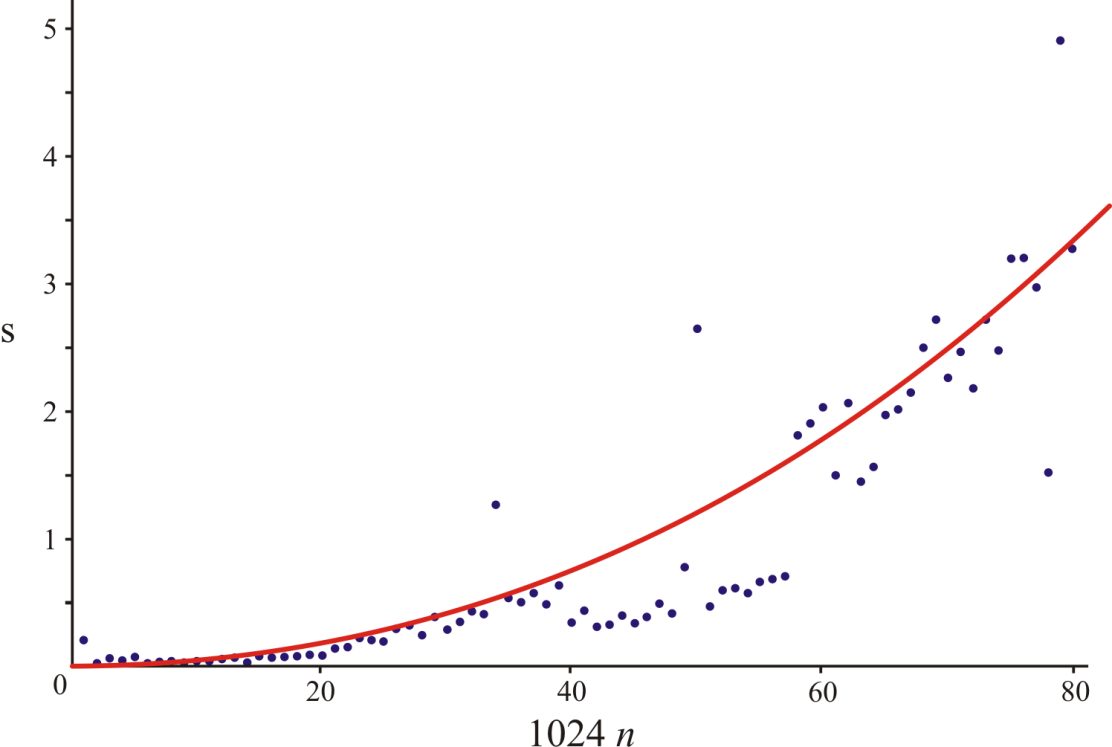 Applications
Other applications of dynamic programming include:
The Floyd-Warshall algorithm solving the all-pairs shortest path problem
Longest common subsequence between two strings
This has applications to bioinformatics such as DNA matching
Solves the Travelling salesman problem in O(n2 2n) time
The Earley parser of context-free languages (ECE 351 Compilers)
The Levenshtein distance between two strings (used in spell checkers)

	These will be discussed in the homework
Applications
And finally:
the Duckworth-Lewis method for calculating the target score in an interrupted cricket match:
On the 2006 One-Day International between India and Pakistan, India batted first and was all out in the 49th over for 328
Pakistan was 7 wickets down for 311 when bad light stopped play after the 47th over
With three full overs left to play and three wickets in hand, the Duckworth-Lewis method calculated the target to be 304, so the result of the match is officially listed as
		“Pakistan won by 7 runs (D/L Method)”

		      






			         http://en.wikipedia.org/wiki/Duckworth-Lewis_method
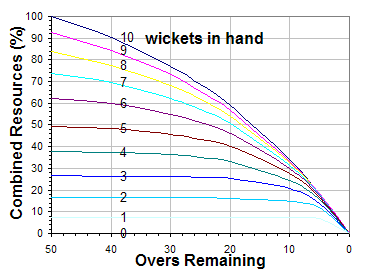 Jono4174
Summary
In this class, we have considered the algorithm design strategy of dynamic programming
Useful when recursive algorithms have overlapping sub-problems
Storing calculated values allows significant reductions in time
Memoization
Considered top-down and bottom-up approaches to solving problems
Looked at both simple and more complex solutions:
Fibonacci numbers
Newton polynomial coefficients
Matrix chain multiplications
Optimal polygon triangulation
Interval scheduling
Also considered Maple’s remember tables
References
Wikipedia, http://en.wikipedia.org/wiki/Topological_sorting	
[1]	Cormen, Leiserson, and Rivest, Introduction to Algorithms, McGraw Hill, 1990, §11.1, p.200.
[2]	Weiss, Data Structures and Algorithm Analysis in C++, 3rd Ed., Addison Wesley, §9.2, p.342-5.

	These slides are provided for the ECE 250 Algorithms and Data Structures course.  The material in it reflects Douglas W. Harder’s best judgment in light of the information available to him at the time of preparation.  Any reliance on these course slides by any party for any other purpose are the responsibility of such parties.  Douglas W. Harder accepts no responsibility for damages, if any, suffered by any party as a result of decisions made or actions based on these course slides for any other purpose than that for which it was intended.